История русской матрешки


Номинация
 «презентация к уроку»                                   
 

 Работа участника Всероссийского конкурса  «Творческий учитель -  2024»
 учителя русского языка и литературы
 МОУ «Школа №22 г. Тореза»  Греш И.Б.
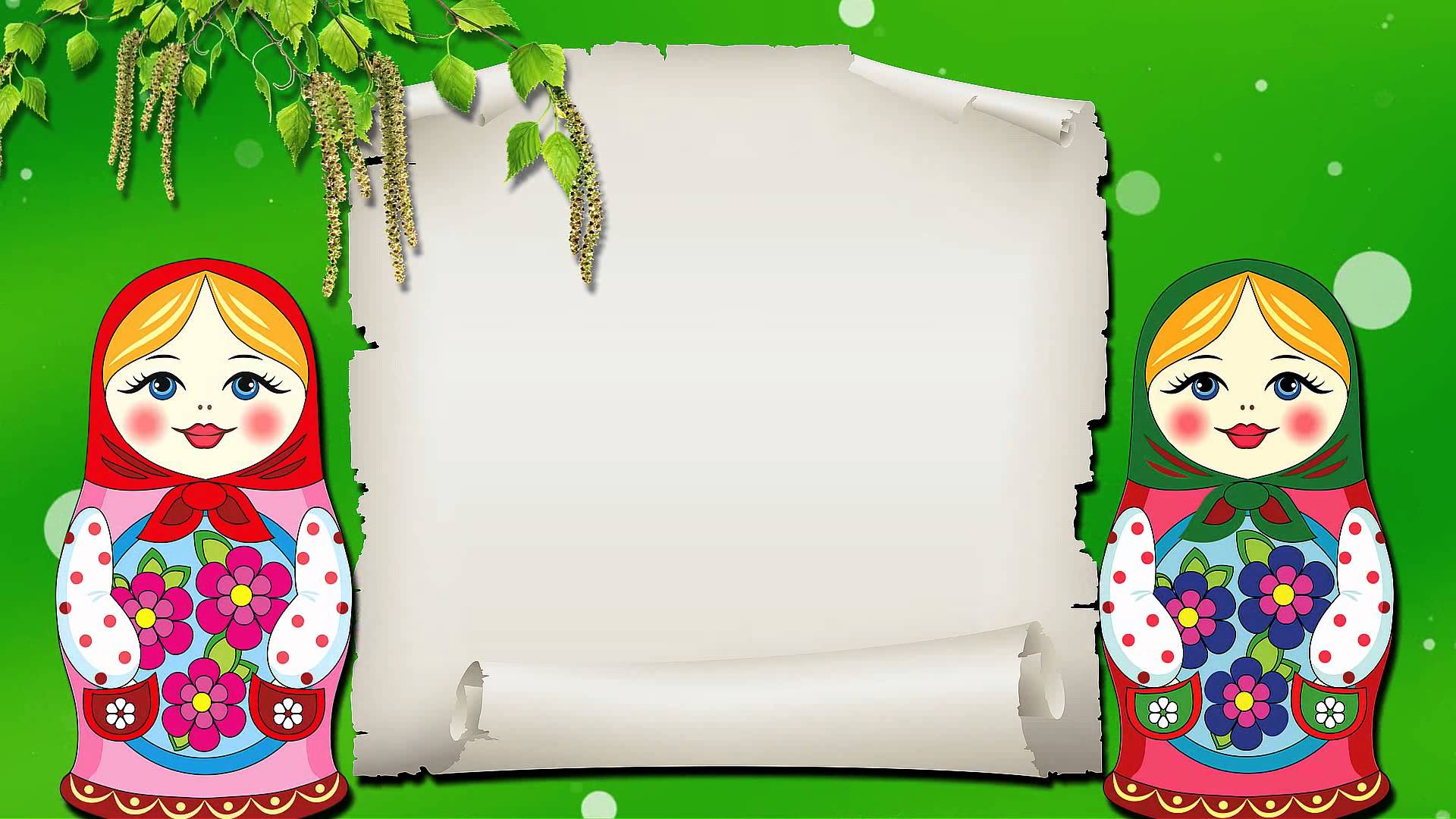 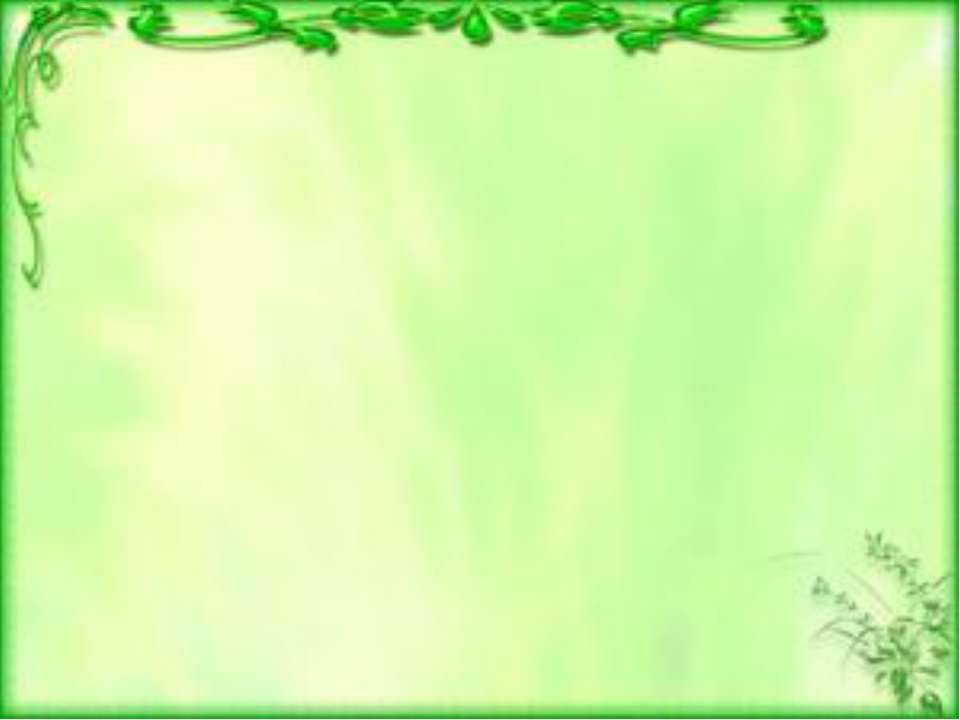 Обобщающий урок по теме
«Имя
прилагательное».

6 класс.
Обобщающий урок-презентация  по теме «Имя прилагательное»

6 класс
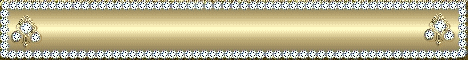 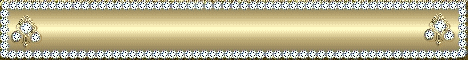 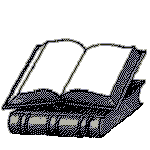 Составитель:
 Мамаева Муминат Абдулвагабовна, учитель русского языка и литературы
Уллубийаульской СОШ.
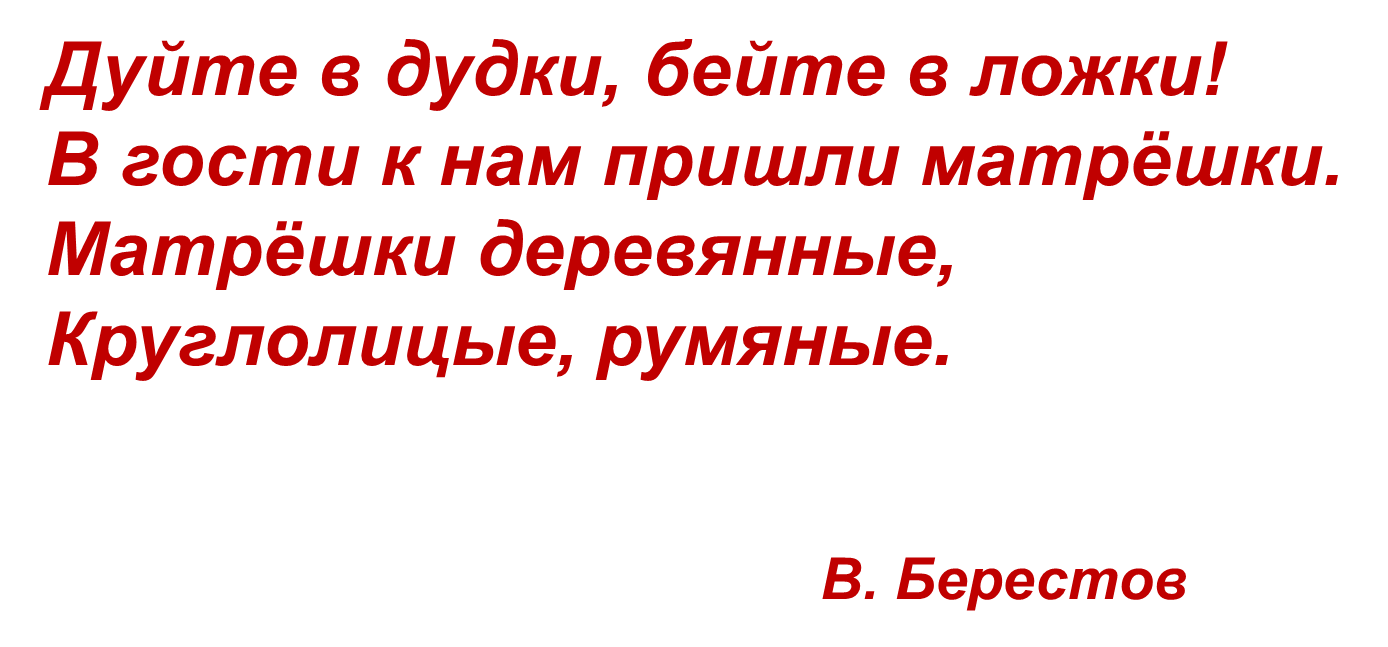 Все разнообразие нашего мира передается с помощью имен прилагательных. Именно они способны сделать нашу речь живописной. Без них речь бедна и невыразительна. Мир без прилагательных теряет краски, размеры, запахи, звуки – становится серым, однообразным.



Вопрос: вы согласны, что имена прилагательные – волшебники?
Блиц - опрос 
 - Что обозначает имя прилагательное?
 - На какие вопросы отвечает?
 - Чем обычно является в предложении?
 - Как изменяется имя прилагательное?
 - В какой форме бывают?
 - На какие вопросы отвечают имена прилагательные в краткой форме?
 - Какими членами предложения являются имена прилагательные в краткой форме?
 - Какими членами предложения являются имена прилагательные в полной форме?
История русской  матрешки

Матрешка – настоящая русская красавица. Румяная, в нарядном сарафане, на голове яркий платочек. Первая матрешка появилась в России в конце 19 века. Это была деревянная кукла в ярком сарафане, белом фартуке, с цветастым платком на голове и черным петухом в руке. 

Задание: найдите и подчеркните прилагательные как члены предложения.
История русской  матрешки

Матрешка является олицетворением России с ее широкой душой, пестрыми нарядами. Вместе с русским самоваром и русской березкой она стала символом великой страны. Матрешка – один из самых популярных сувениров для иностранных туристов в России. В наших семьях это любимая бабушкина и мамина игрушка.

Задание: выполните распределительный диктант (группы прилагательных по значению).
История русской  матрешки

Матрешка является олицетворением России с ее широкой душой, пестрыми нарядами. Вместе с русским самоваром и русской березкой она стала символом великой страны. Матрешка – один из самых популярных сувениров для иностранных туристов в России. В наших семьях это любимая бабушкина и мамина игрушка.

Задание: выполните распределительный диктант (группы прилагательных по значению).
Словарная работа

Матрёшка - русская игрушка, деревянная, ярко раскрашенная кукла, полая внутри, в которую вкладываются такие же куклы меньшего размера.


Сувенир -1.Подарок на память.
2. Художественное изделие, вещь как память о посещении страны, какого-нибудь места.
История русской  матрешки
Матрешка - …         …          … игрушка. Она … посланница дружбы и любви, счастья и благополучия. Кукла выступает в роли очень …       …      …  символа, …  произведения искусства. 
Слова для справок: обаятельный, милый, домашний, настоящий уникальный, народный, русский, добрый.
Задание: проведите мини-исследование (прочитайте и восстановите текст, используя данные ниже слова, определите стиль текста).
История русской  матрешки
Матрешка в шали пышного алого цвета стояла на письменном столе. Она была густо покрыта лаком и блестела, как стеклянная. Деревенский мастер наградил матрешек чисто русской красотой – соболиными бровями и рдеющим, как угли, румянцем. 
                                                               К.Паустовский
Задание: прокомментируйте употребление Н и НН в суффиксах выделенных прилагательных.
История русской  матрешки

В ней было скрыто еще пять матрешек в разноцветных шалях: зеленой, желтой, синей, фиолетовой и, наконец, самая маленькая, величиной с наперсток, в шали из сусального золота.                                                                                            К.Паустовский
Задание: найдите в предложении прилагательное, употребленное в составной форме превосходной степени, расскажите об образовании одной из степеней сравнения (по выбору).
Словарная работа

Сусальное золото – (сусаль) – тончайшие пленки золота, наклеиваемые на изделие в декоративных целях. Иногда сусальным золотом называют пленки из металлов, сплавов или медных соединений, имитирующих золото.

Рдеть, -ею, -еешь; несов. (книжн.). 1. Краснеть, становиться красным. Лицо рдеет от удовольствия. Р. от стыда. 2. (1 и 2 л. не употр.). О чем-нибудь красном: резко выделяться, отливать красным цветом.
История русской  матрешки

Перед вами изображение матрёшки. Какая она?
Задание: соберите прилагательные, которые можно использовать для описания матрешки (дополните ряды слов).
Матрешка - пышная, нарядная…
Глазки - круглые, озорные …
Губы - алые, маленькие…
Нос - маленький, курносый…
Щёки - румяные, розовые…
Характер: спокойный, радостный…
История русской матрешки

1900 году на Международной выставке в Париже русская матрешка получила бронзовую медаль. И пошла матрешка гулять по свету. В России стали возникать центры по ее изготовлению и росписи. Настоящей родиной матрешки стал подмосковный Сергиев  Посад.
Задание: образуйте прилагательные от названий центров по изготовлению матрешек (Турин, Загорск, Семеновск, Калинин, Кировск, Полхов-Майданск), обозначить суффиксы.
История русской матрешки
Традиционным материалом для изготовления матрёшек служат породы лиственных деревьев, они  просты в обработке. Чаще всего мастера используют липу, в качестве красок для росписи берут цветную гуашь, тушь, а также анилиновые краски. Защищает уже готовое изделие воск для обработки дерева либо прозрачный лак на масляной основе.
Задание: среди выделенных прилагательных найдите одно лишнее, какое правило вы использовали?
История русской матрешки

Девушки изображались в красивых нарядах. Они могли держать серпы для жатвы, кувшины с молоком, корзины с ягодами и т. д. Использовались яркие краски.



Задание: запишите как можно больше  сложных имен прилагательных, обозначающих цвета.
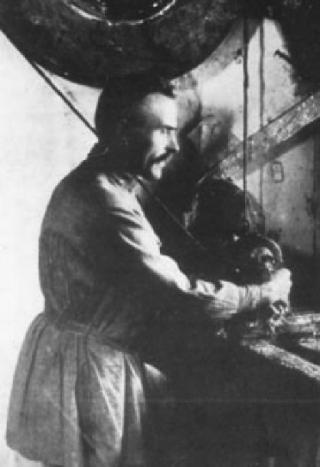 История русской матрешки
Василий Петрович Звездочкин - создатель первой русской матрёшки.  
От мастеров требовался нестандартный подход при изготовлении игрушек.
 Самой первой вытачивали маленькую неразъемную фигурку. Характерная черта матрёшки – её необычайная живописность. Матрёшка сразу снискала небывалое признание.

Задание: на примере выделенных слов прокомментируйте НЕ с прилагательными
История русской матрешки
Самая многоместная матрешка, попавшая в Книгу Рекордов, - 77-местная.
Задание: восстановите алгоритм морфологического разбора имени прилагательного (так же, как собрать матрешку), выполните разбор прилагательного из данного предложения.

II. Морфологические признаки.
III. Синтаксическая роль.
I. Часть речи. Общее значение.
1. Начальная форма (именительный падеж единственного числа мужского рода). 2. Постоянные признаки: качественное, относительное или притяжательное. 3. Непостоянные признаки:
 1) у качественных: а) степень сравнения, б) краткая или полная формы; 2) у всех прилагательных:
 а) падеж, б) число, в) род (в ед. ч.).
Матрешка – это не простая игрушка. Это своеобразный игрушечный символ России. И мы должны сохранять то лучшее, что было в русской культуре, и передавать по наследству следующим поколениям.


Домашнее задание: напишите мини-сочинение «Игрушечный символ нашей семьи» с  использованием прилагательных.
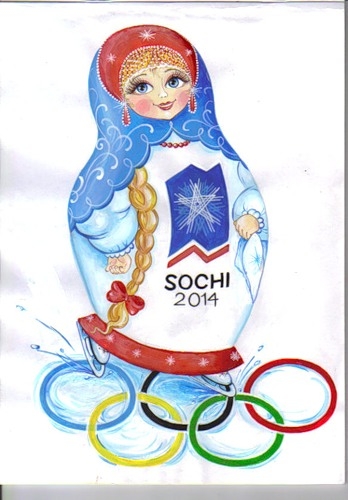